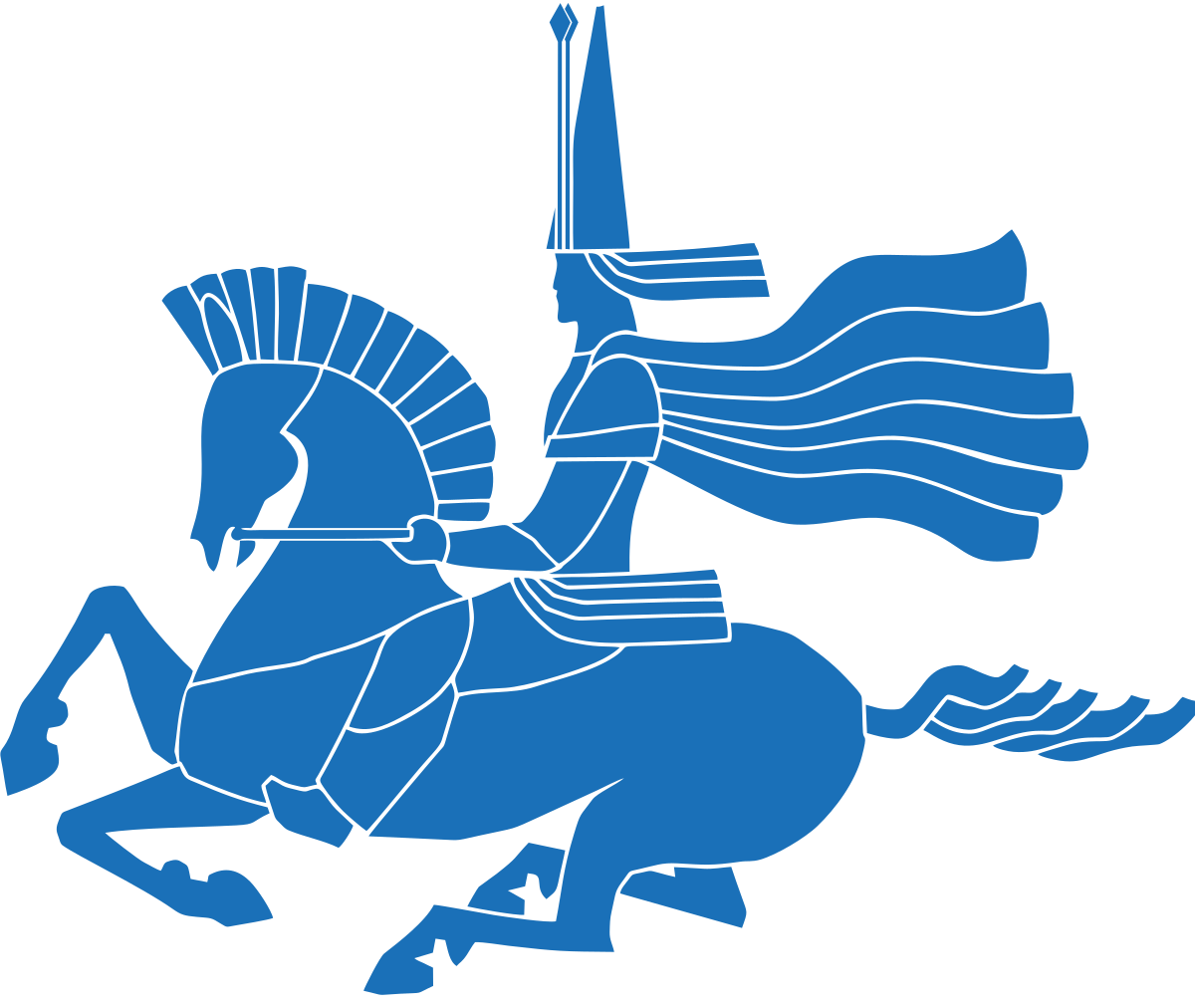 L.N. Gumilyov Eurasian National UniversityDepartment of State Audit Examination phase of performance audit
Subject: Performance audit fundamentals
Lecturer  : doctor PhD Serikova M.A.
Agenda
Collecting data and audit evidence 
 Analysing data
Purpose
formation of a knowledge system for conducting the main stage of performance audit
according to the standard phases of the audit process:
▪ Audit topic selection
▪ Planning
▪ Examination
▪ Reporting
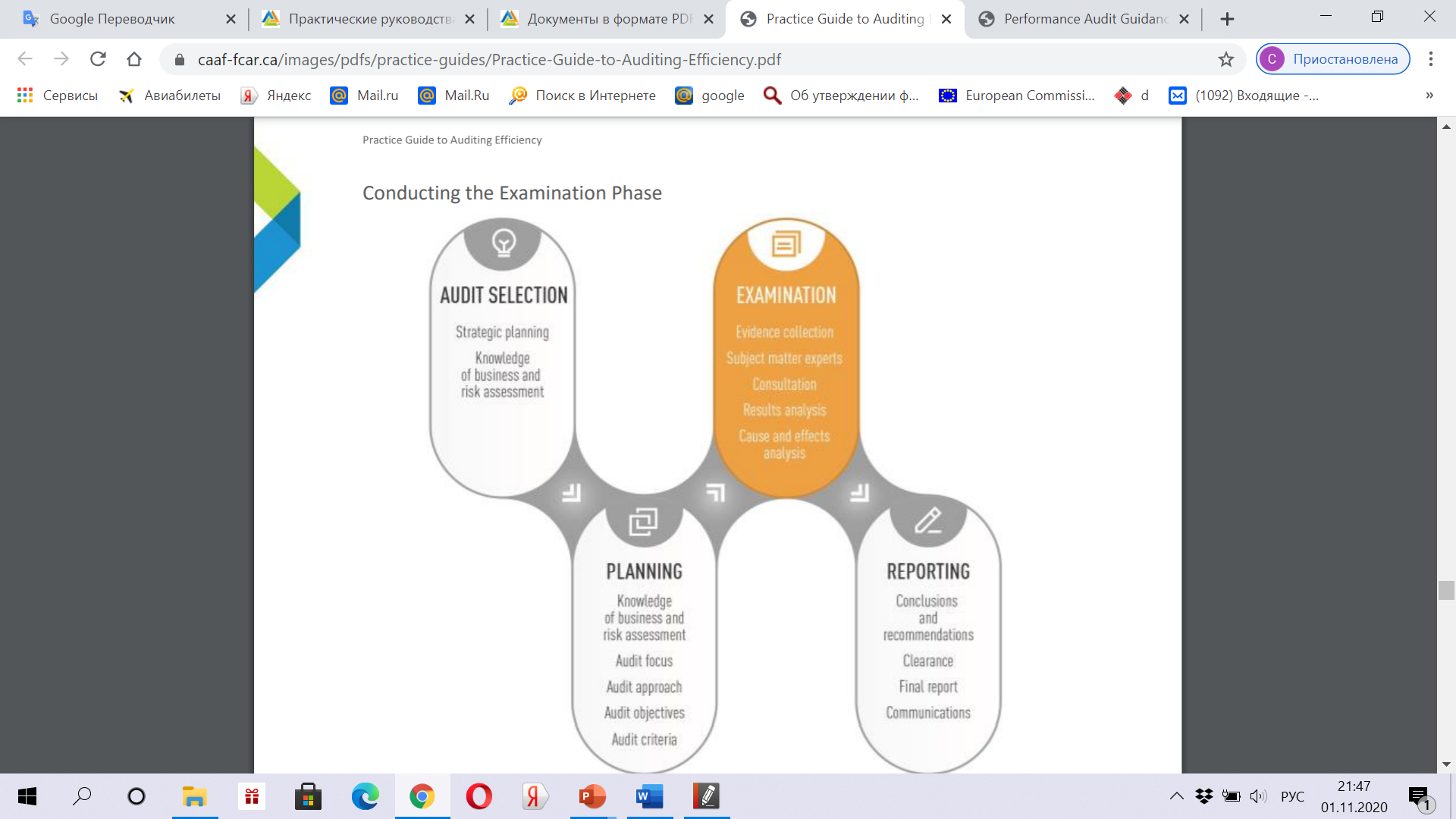 Relationships between Inputs, Outputs, and Outcomes
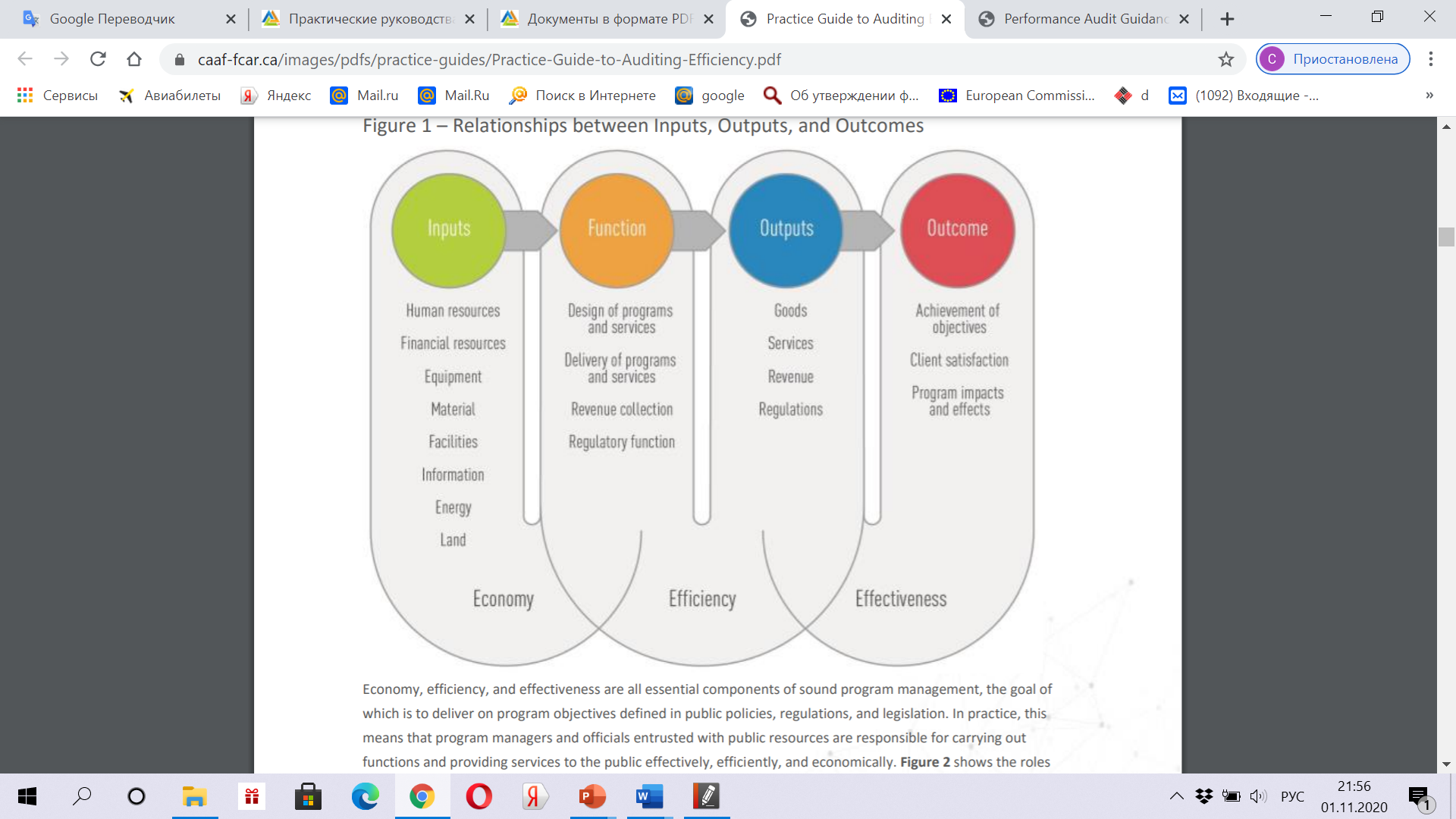 Program Management and the 3Es
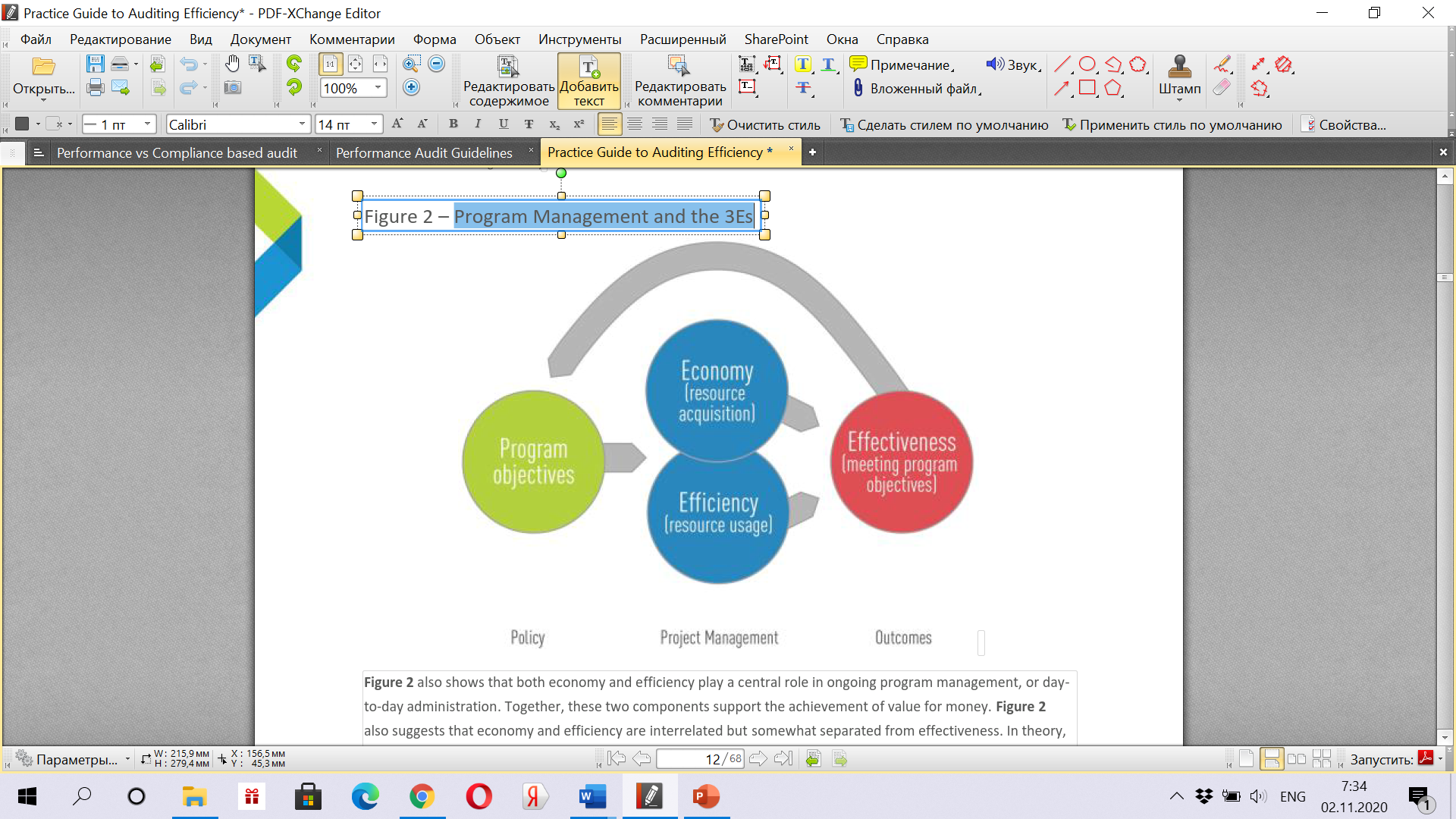 The International Organization of Supreme Audit Institutions’ (INTOSAI) publication Standards for PerformanceAuditing (ISSAI 3000) argues that in some cases it may be difficult to totally separate the concepts of efficiency and economy from each other. Both concepts may, directly or indirectly, concern whether an audited entity is:
▪ following sound procurement practices;
▪ acquiring the appropriate type, quality, and amount of resources at an appropriate cost;
▪ properly maintaining its resources;
▪ using the optimum amount of resources (staff, equipment, and facilities) in producing or delivering the appropriate quantity and quality of goods or services on time; and
▪ complying with regulatory requirements that govern or affect the acquisition, maintenance, and use of its resources.
Measures to Improve Efficiency
▪ establishing government-wide or sector-specific spending and efficiency reviews;
▪ adopting recognized improvement frameworks developed by the private sector;
▪ conducting benchmarking exercises to compare internal practices and performance against those of similar organizations;
▪ supporting innovative service delivery models; and
▪ implementing day-to-day management activities, systems and internal controls.
Recognized Improvement Frameworks
Lean—Lean is a production practice that considers the expenditure of resources for any goal other than the creation of value for the end customer to be wasteful, and thus a target for elimination. The core idea
of Lean is to maximize customer value while minimizing waste
Six Sigma—Six Sigma is a disciplined, data-driven approach and methodology for eliminating errors and
minimizing variability in any process, from manufacturing of products to provision of services. The goal of Six Sigma is to improve the quality of process outputs.
Total quality management—Total quality management is an integrative philosophy of management for continuously improving the quality of products and processes
Balanced scorecard—The balanced scorecard is a strategic planning and management system used to align business activities with the organization’s vision and strategy and to monitor organizational 
performance against strategic goals. By tracking regular scores in specific areas, organizations can identify those that are less efficient and take actions to improve performance.
ISO standards—The International Organization for Standardization (ISO) is the world’s largest developer
of voluntary international standards. International standards give specifications for products, services, and
good practice, helping to make organizations more efficient and effective
Management Activities that Foster Efficiency and How They Relate to the Plan-Do-Check-Act Management Model
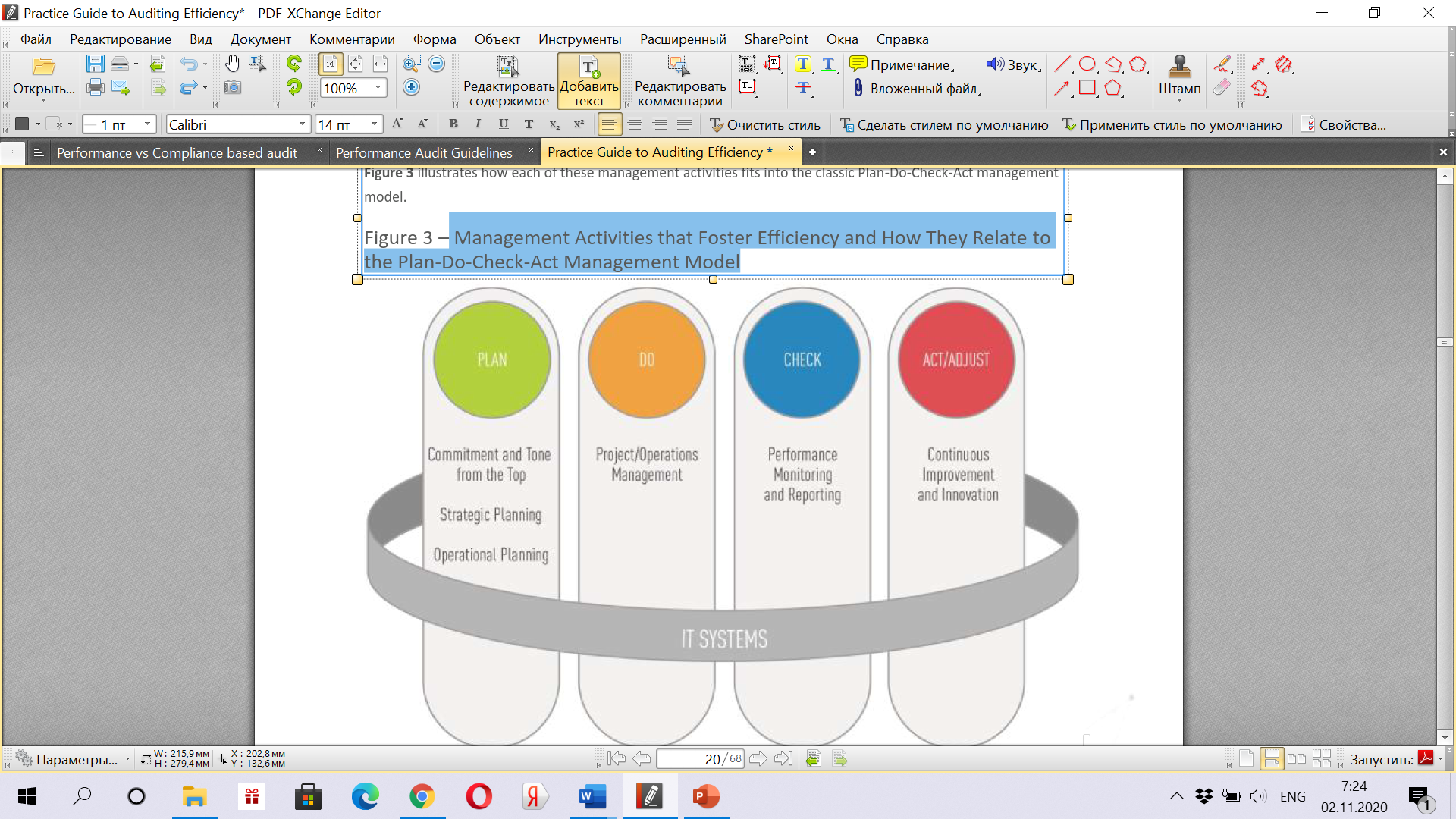 Some entities or programs will be better suited to audits of efficiency than others.
entities or programs that use large amounts of human, material, and/or financial resources and that have well-defined, discrete, and measurable outputs and outcomes;
service delivery organizations that manage a high volume of standardized transactions (such as issuing licences and permits); and
common public services where there is abundant performance data allowing the comparison of practices
between similar institutions (such as hospitals and schools) within one jurisdiction or between jurisdictions
The Planning an Audit of Efficiency section of the Practice Guide is organized based on key actions and decisions that need to be taken during this phase of the audit process:
Acquiring knowledge of business and assessing risk
Determining the audit focus
Determining the audit approach
Drafting audit objectives
Selecting audit criteria
to help auditors acquire a sound understanding of significance (financial magnitude, socio-economic importance, current interest in the matter, etc.) and risks by providing them with:
examples of questions to explore under each of the general management activities that support efficiency in public sector organizations;
indicators that efficiency may be at risk in a program or organization; and
information on efficiency constraints that may exist in public sector organizations and programs.
Auditors may want to start by asking broad or high-level questions in order to obtain information that will help them understand whether:
management has any concerns related to efficiency;
expected outcomes are being achieved;
the organization has to meet certain policy obligations that may limit its efficiency;
there are critical dependencies that may affect the organization’s efficiency; and
there are any outstanding performance issues identified in previous audit reports.
seven general management activities that can foster efficiency are:
1. Commitment and tone from the top
2. Strategic planning
3. Operational planning
4. Project and operations management
5. IT systems
6. Performance monitoring and reporting
7. Continuous improvement and innovation
Commitment and tone from the top
Has senior management created a culture of efficiency? How has it communicated its commitment to the organization’s personnel and to the public? What have been management’s actions and messages?
▪ Has senior management established expected results, standards, targets and/or indicators for efficiency? If yes, how were they established and what are they?
▪ Has the organization set baselines for the cost, quality, and level of service for each of its main services and activities? If so, what are they? How were they established? 
▪ Do senior management performance contracts (setting out annual performance objectives) include specific targets and measures related to the efficiency of the  programs or services under a manager’s control?
▪ Does the organization have an internal audit function? If so, does its mandate  specifically refer to efficiency? Have any recent audits of efficiency been conducted?
Strategic planning
How does the strategic plan reflect the importance that the organization is placing on efficiency? Does the plan reflect specific, strategic efficiency initiatives in key areas such as shared services, human resources, procurement, asset management, IT  systems, and business process redesign?
▪ Has the organization assessed the risks and potential consequences of inefficient  operations?
▪ Has the organization assessed the feasibility of switching to less costly methods,  including shared services, rationalizing the range of goods or services provided, and restructuring the organization, where appropriate, to function more efficiently?
Operational planning
Does the organization have service level standards?
▪ Has an efficiency-focused spending review been conducted? Has a recognized improvement framework been implemented?
▪ Has the organization identified and analyzed the input costs for all its major services and programs?
▪ Does the organization have information on the unit costs of delivering its main services and how the unit costs are changing over time?
▪ Does the organization have information on how costs change in response to changing levels of activity?
▪ What are operating budgets and resource levels? Are operating budgets established based on unit costs or performance standards (such as output/input ratios), or on  historic funding levels? If the budget is based on unit costs or performance standards, what are the costs or standards reflected in the current budget?
Project and operations management
Does the organization have documented operations management systems and  practices that demonstrate due regard for efficiency?
▪ Does the organization have documented project management systems and practices that demonstrate due regard for efficiency?
▪ How does the organization optimize its available production capacity, facilities, equipment, and personnel to produce the targeted volumes of outputs (goods and services)? For example, are there systems for monitoring the utilization of major  resources?
IT systems
What IT systems are in place that have as their objective the enhancement of efficiency?
▪ Has the organization explored and assessed opportunities to use IT technologies (such as automation, online services, electronic documentation systems, and a paperless environment) to improve the efficiency of its activities and services? Has the cost-effectiveness of potential solutions been assessed? Have new IT systems been implemented? Have personnel been properly trained on these?
Performance monitoring and reporting
Does the organization monitor, and report on, the efficiency, quality, and level of  service of the main services it delivers? How and how often is this reporting done?
▪ Does the organization have information to show how efficiency, quality, and levels of service have changed over time for the services it delivers?
▪ Does the organization have information to show whether efficiency targets,  standards are being met? What are the data sources for efficiency performance information? How often does management review this information and how is it used?
The following is a non-exhaustive list of potential indicators that efficiency is at risk.
There is a lack of performance information or insufficient attention is paid to available information. 
▪ Personnel are not deployed to foster efficiency. 
▪ Costs of activities and programs are not known, or are not regularly collected and reviewed. 
▪ Controls are excessive in relation to similar well-managed organizations. 
▪ No (or limited) internal audit function. 
▪ Program design does not support efficiency. 
▪ Opportunities for shared services have not been explored. 
▪ Systems and processes do not make effective use of information technology. 
▪ Standards of service are not met.
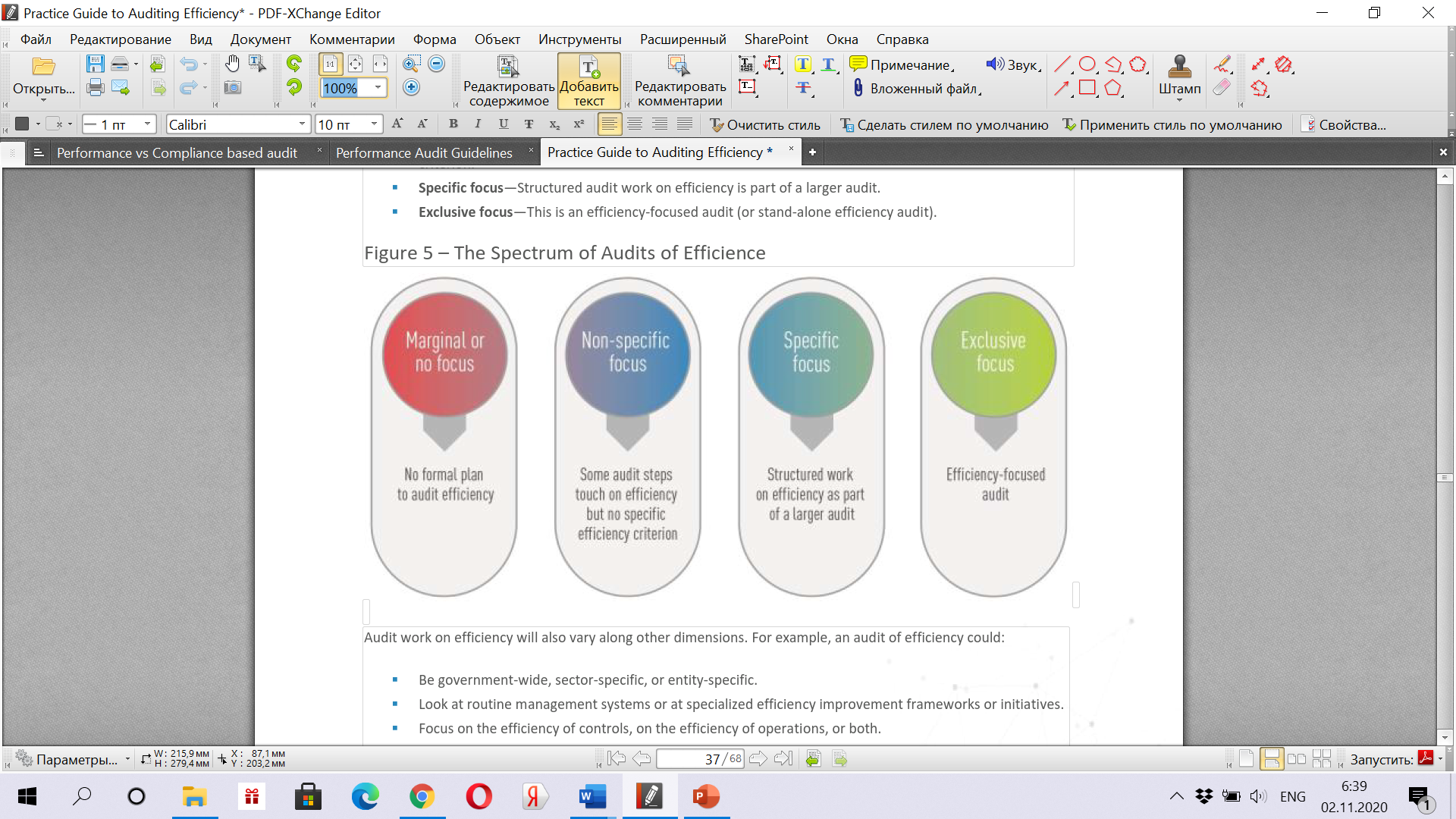 Selecting High-Significance, High-Risk Issues
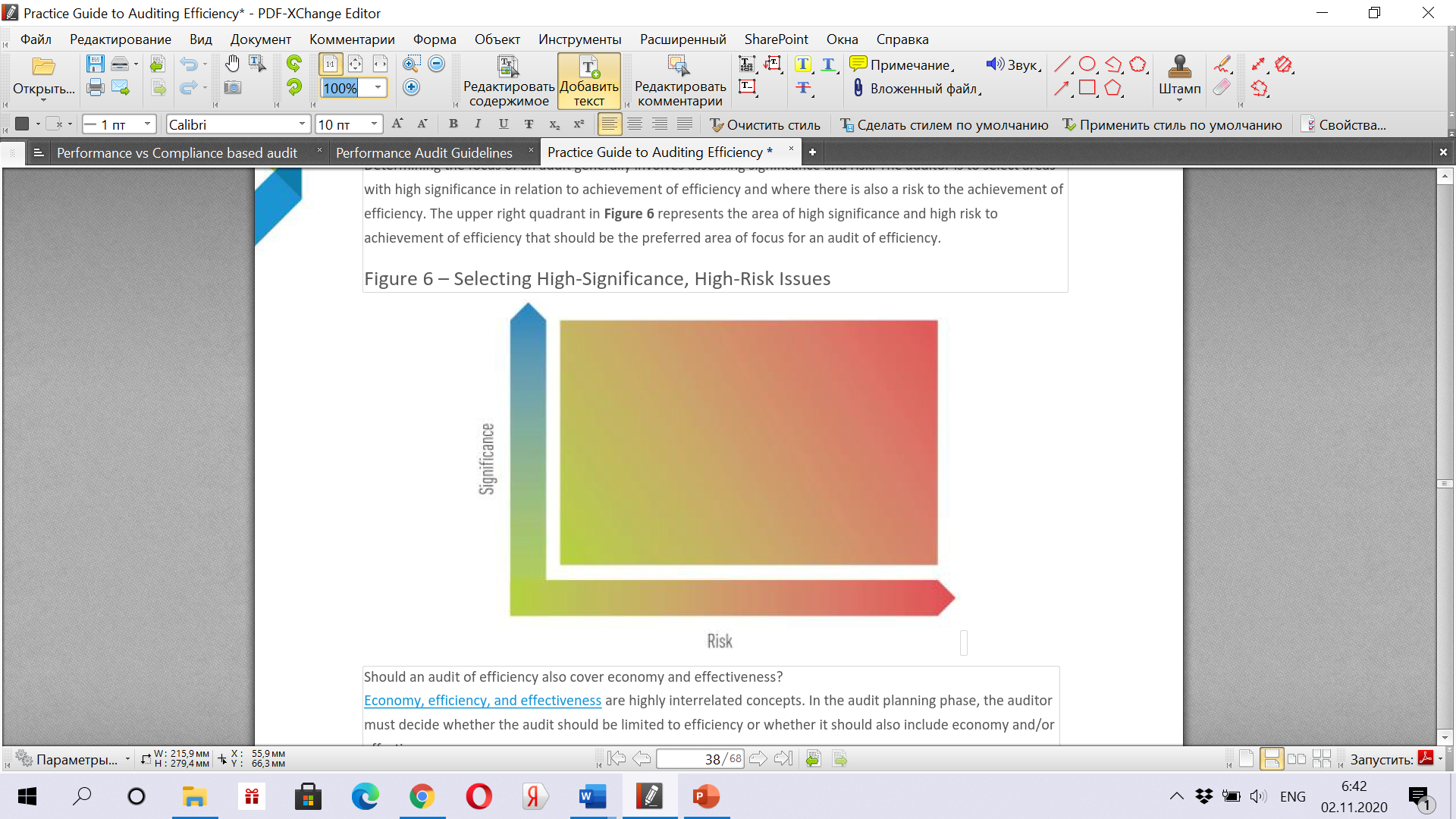 The INTOSAI’s Fundamental Principles of Performance Auditing (ISSAI 300) recognize three basic types of audit objectives: descriptive, normative, and analytical.
▪ Descriptive audit objectives ask the question, “How is it?” —How are the systems performing or what are the results? An example of a descriptive objective would be “to assess the progress made by the organization in implementing its efficiency improvement program.”
▪ Normative audit objectives ask the question, “Is it as it ought to be?” —Are systems meeting expectations or best practices, or are results meeting expectations, performance targets, or best practices? An example of a normative objective would be “to determine whether the efficiency improvement program is meeting its stated objectives and targets.”
▪ Analytical audit objectives ask the question, “Why is it not as it ought to be?” —Why are systems or results not meeting expectations? An example of an analytical objective would be “to determine why the efficiency improvement program has not delivered its expected outcomes.”
In an audit of efficiency that emphasizes systems, the audit procedures may involve tests of controls, process mapping, document reviews, physical observation, and interviews. 
The auditor may also need to compare the entity’s efficiency achievement process with best practices to determine if there are weaknesses. 
For example, if the organization has implemented Lean practices, the auditor should compare the organization’s version of Lean with best practices for Lean implementation.
Calculating ratios is one of the two elements necessary to assess efficiency. A second element consists of comparing the ratios to a benchmark or a baseline figure. 
Benchmarks may represent best practices or a level of efficiency achieved in other organizations, whereas baselines usually represent a previous level of performance achieved by an organization (subject matter experts may know good sources of benchmarks). 
Equipped with current ratio data and reliable benchmarks or baselines, auditors can determine whether an entity, program or process is efficient compared to best practices or to other organizations, or whether efficiency has improved over time.
Case 1
The overall assessment of the effectiveness of "achieving the goal" of Central state bodies is determined by the following formula:


The final score for evaluating the effectiveness of achieving the goals and indicators of budget programs of Central state authorities  is formed taking into account mathematical rounding to two decimal places.
where:
RCGO-final assessment of the effectiveness of achieving the goals and indicators of budget programs of the Central state body;
Ri – coefficient of achievement of the goal of the strategic plan and indicators of budget programs in achieving the goal;
n – number of strategic plan goals;
W-penalty points.
The total amount of deductible penalty points does not exceed 6.5 points.
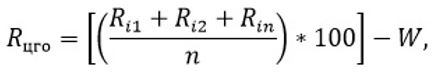 1.5 (one and a half) penalty points are deducted for submission/placement of untimely reporting information by the evaluated state body.
2 (two) penalty points are deducted for submission/placement of incomplete reporting information by the evaluated state body. Incomplete information is considered to be reporting information that does not contain elements (appendices, sections, tables) provided for by the established requirements for the structure of reporting information.
For submission/placement of unreliable reporting information by the evaluated state body, 0.2 penalty points are deducted for each recorded fact. Unreliable is considered to be reporting information, during the recheck of which facts that do not correspond to reality are revealed.
R1 = 0, 75
R2 = 0, 65
R3 = 0, 58
R4 = 0, 87
R5 = 0, 97
R6 = 0, 78
W – ? 
Rtotal -  ? 
2 cases - for submission/placement of untimely reporting information by the evaluated state body 
1,5 *2= 3
 1 case - for submission/placement of incomplete reporting information by the evaluated state body 2*1= 2
2 case-for submission/placement of unreliable reporting information by the evaluated state body, 0.2 penalty points are deducted for each recorded fact. Unreliable is considered to be reporting information, during the recheck of which facts that do not correspond to reality are revealed. 2*0,2= 0,4
W= 3+2+0.4=5,4 <6,5 
Rt= ((0, 75+0, 65+ 0, 58+ 0, 87+ 0, 97+ 0, 78)/6)*100)-5,4=71,26
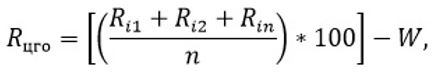 In accordance with the result of the assessment, the degree of effectiveness of the state body's activities in achieving the goals is determined.  
    A high degree of effectiveness of a state body corresponds to a score from 90 to 100 points, 
an average degree – from 70 to 89.99 points, 
and a low degree-from 50 to 69.99 points. 
The activity of a state body that scores less than 50 points based on the evaluation results is considered ineffective.